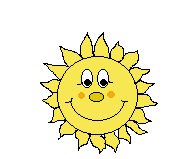 Мультимедийное дидактическое пособие 
для детей среднего возраста
«Мы едем, едем, едем…»
Выполнила: Жукова Лилия Абузяровна
воспитатель СП ОЦ Гармония д/с№ 12
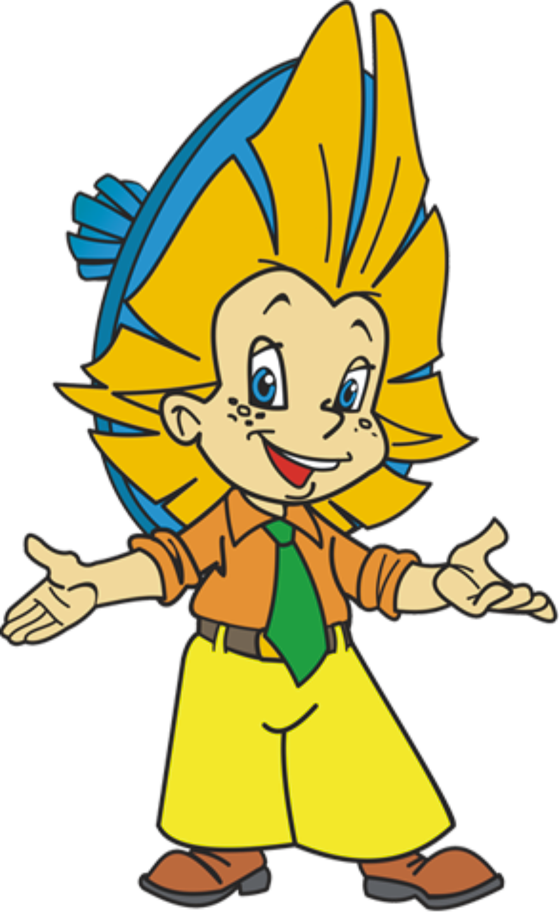 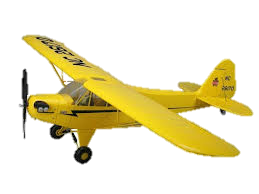 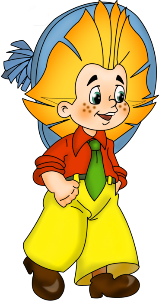 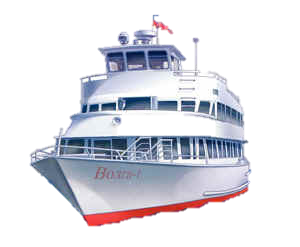 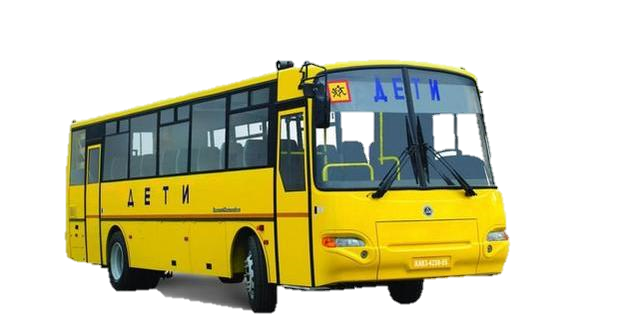 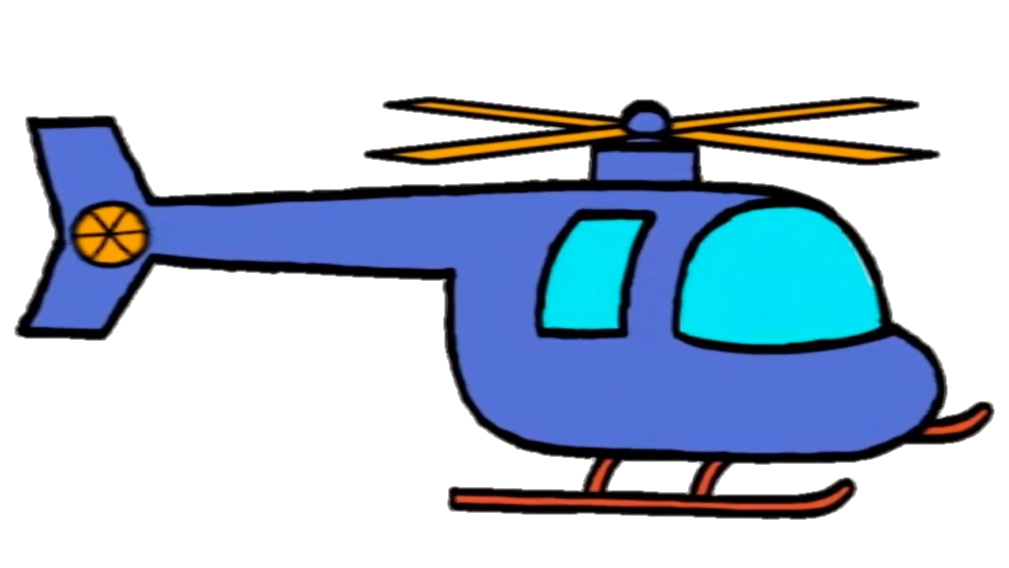 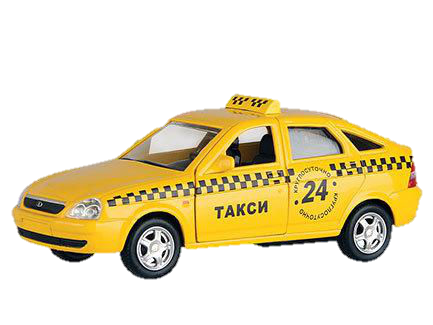 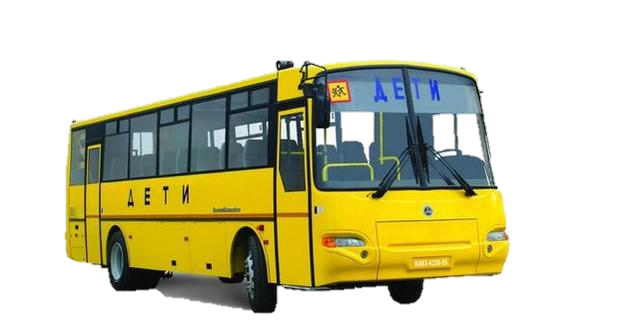 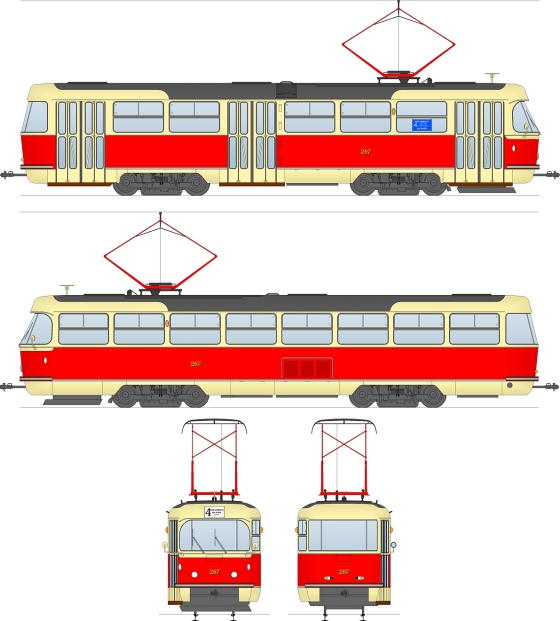 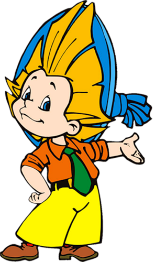 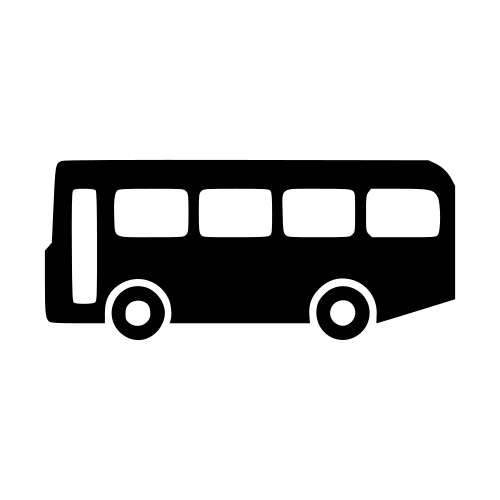 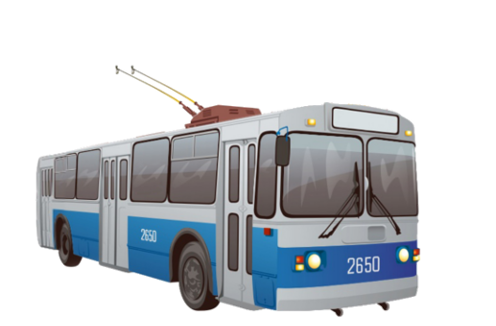 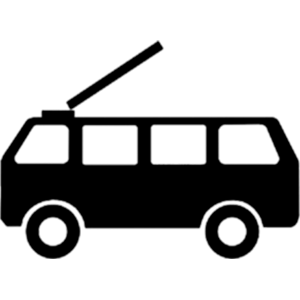 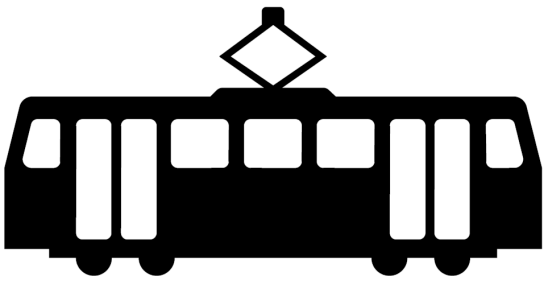 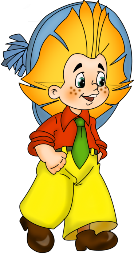 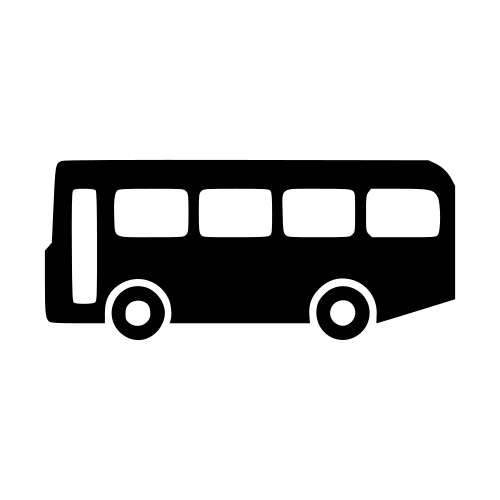 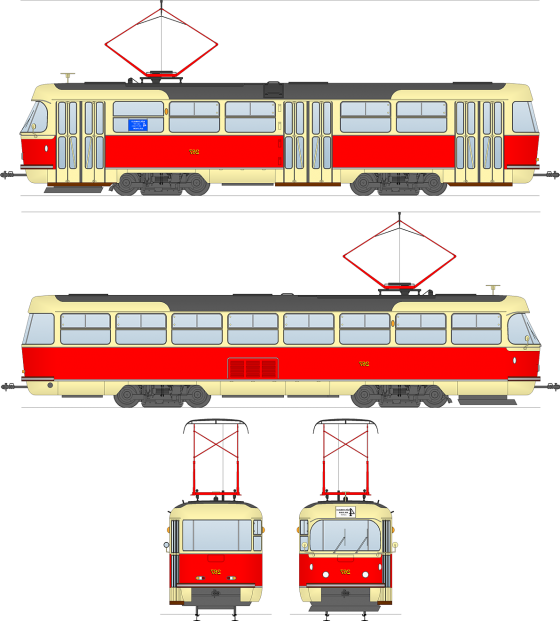 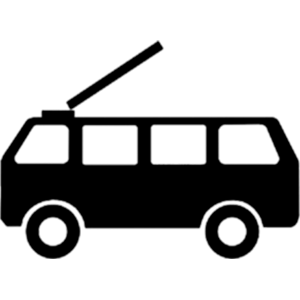 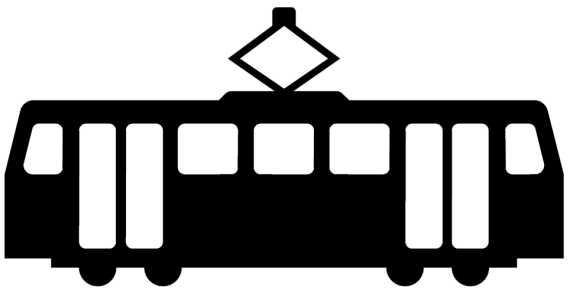 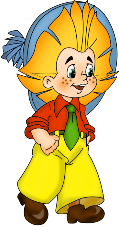 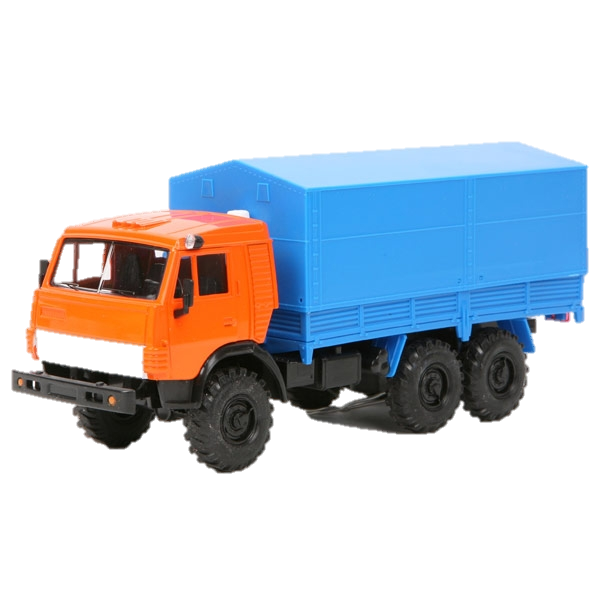 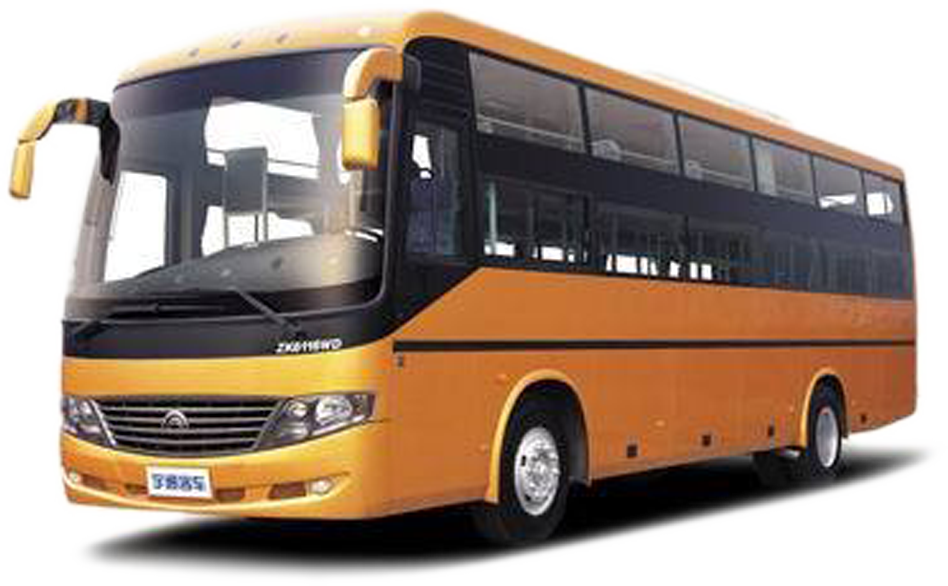 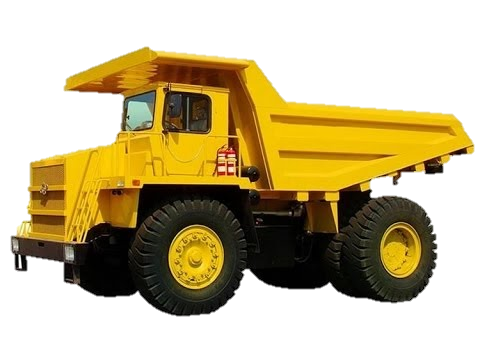 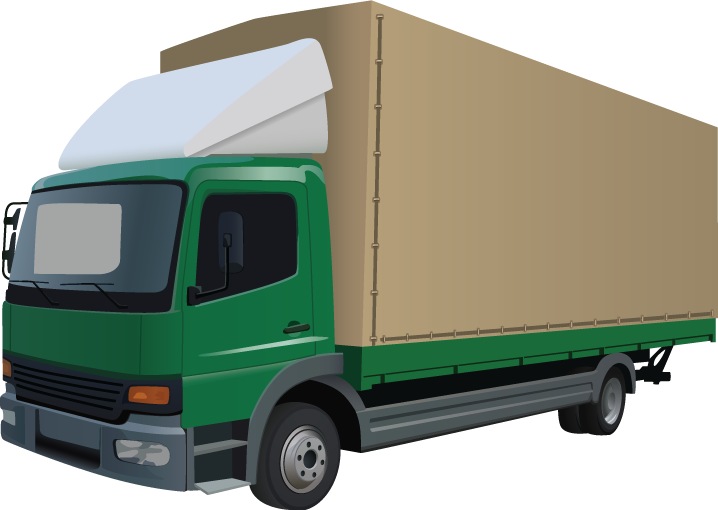 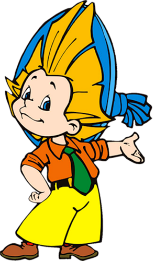 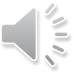 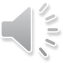 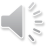 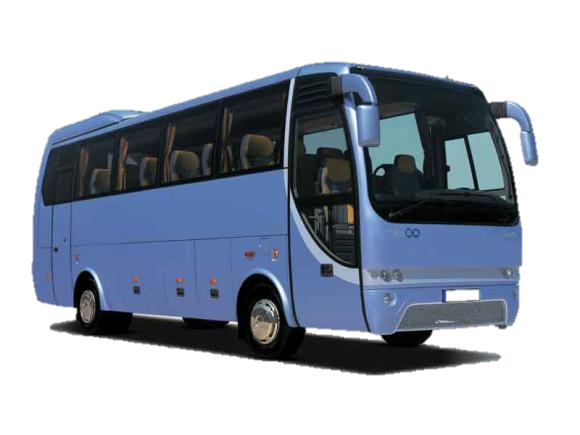 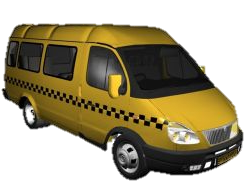 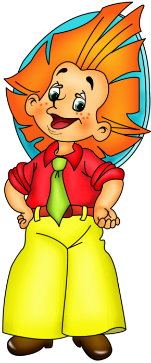 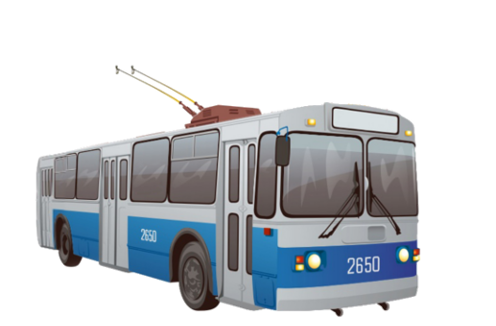 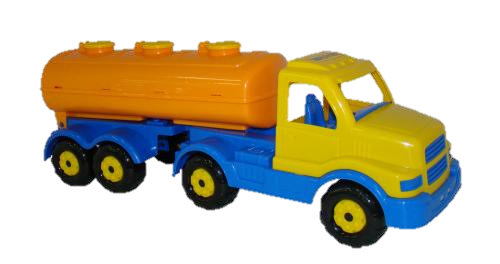 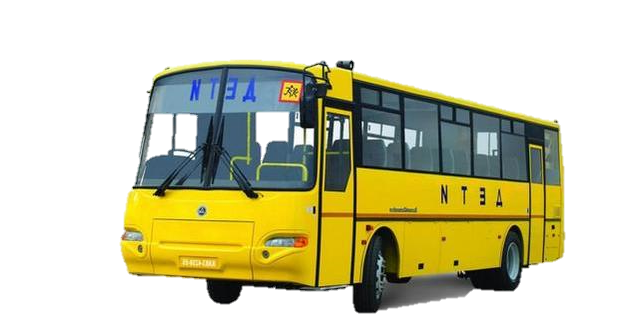 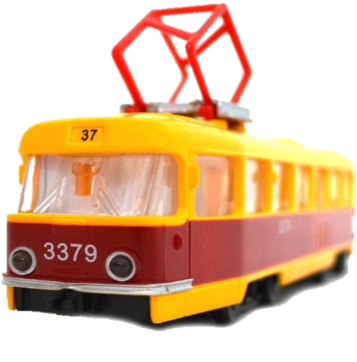 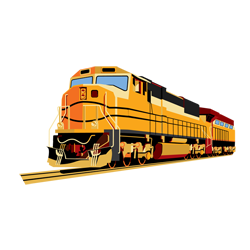 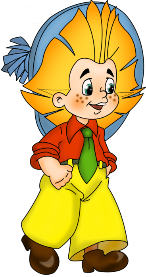 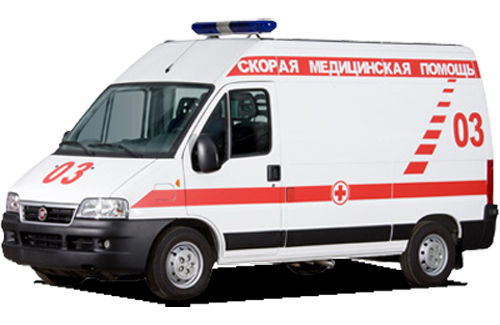 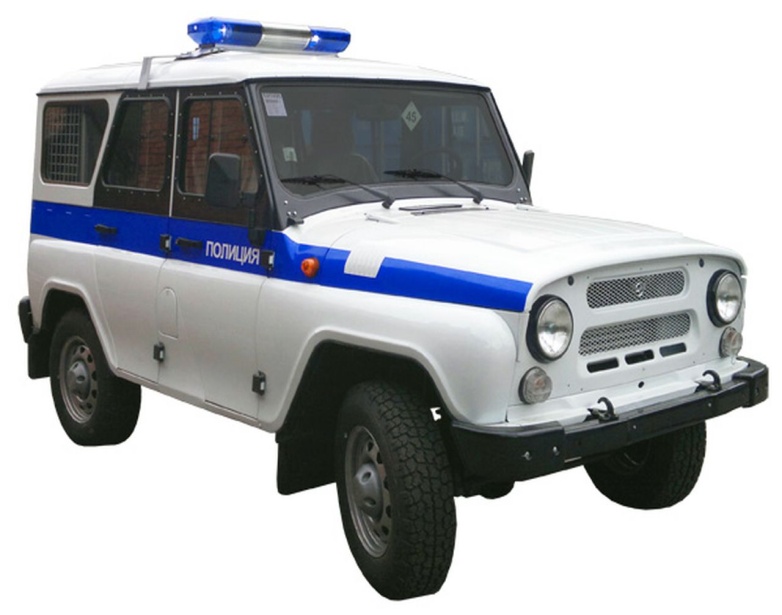 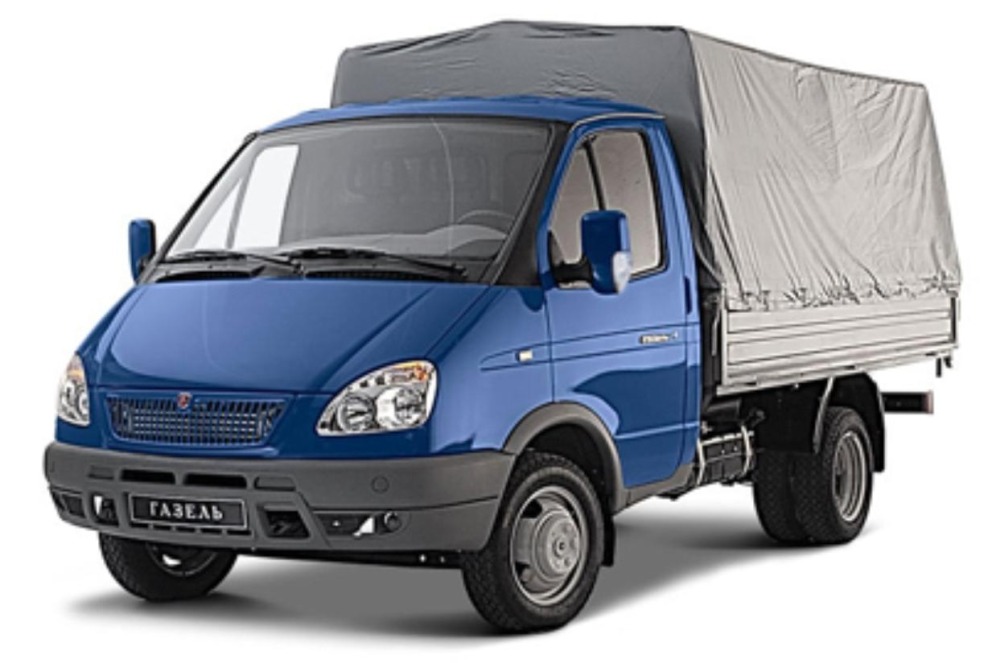 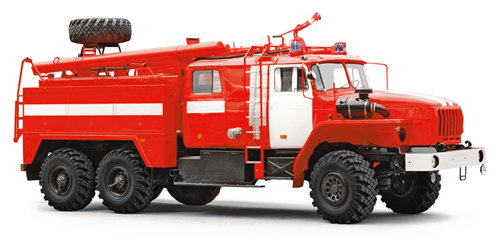 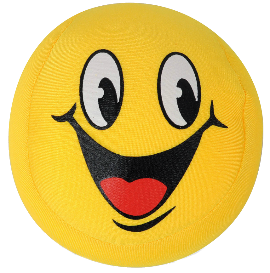 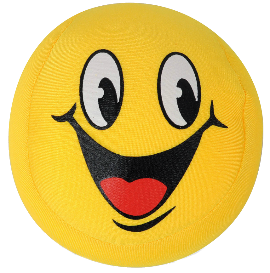 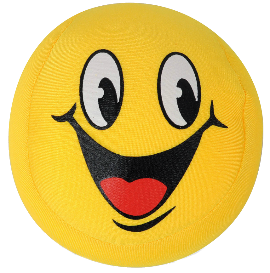 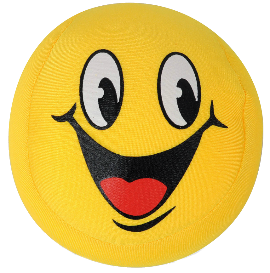 МОЛОДЕЦ!!!
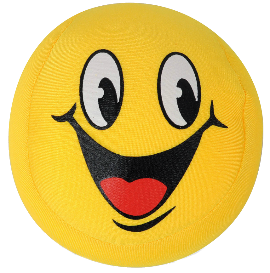 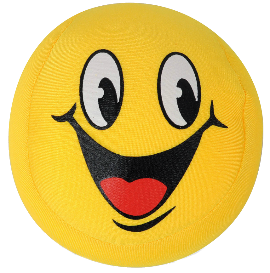 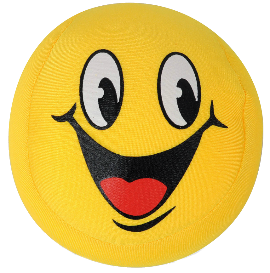 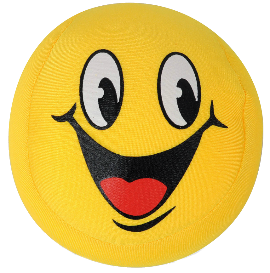 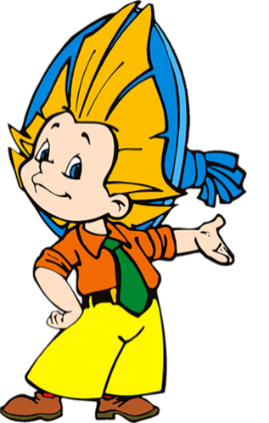